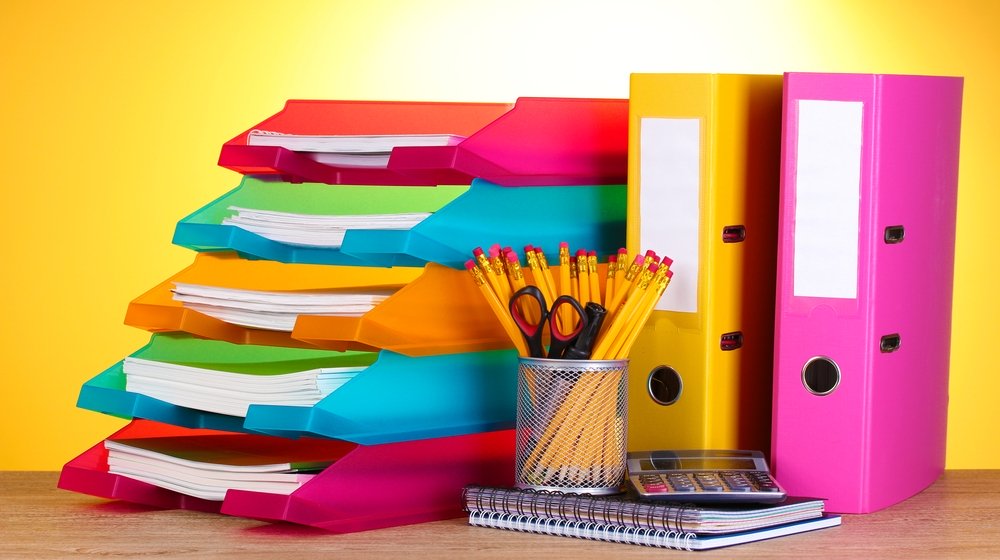 עושים סדר בהנחיותגיאוגרפיה קיץ תש"ף 2020
בגרות – ארץ ישראל, מזה"ת ונתי"ב
מסלול גמר – 12 שנ"ל
מה במצגת?
הנחיות לקראת הבגרות
הנחיות למסלול גמר 12 שנ"ל
הנחיות להוראת בגרות קיץ תש"ף 2020 – 3 יחידות
בחינת הבגרות (כניראה) תתקיים ב 19.5.2020

בשקפים הבאים תמצאו:
מיקוד – מה מומלץ ללמד
המלצות איך להתארגן להוראה
קישורים לאתרים מומלצים עם חומרי למידה מאורגנים
מיקוד
מה כדאי ומומלץ ללמד לקראת בחינת הבגרות
מה כדאי ללמד – ארץ ישראל
פרק ארץ ישראל - מה היה במסמך ההלימה וירד
מה כדאי ללמד – המזרח התיכון
*מה שמחוק-ירד מהחומר לבגרות
מה כדאי ללמד – נתי"ב
*למדו לגמר בחורף – מתייחס לתלמידים שלמדו את הנושאים האלו לבחינת הגמר לקראת מועד החורף שהיה.
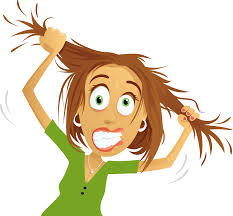 המלצות איך להתארגן להוראה
נשלח אליכם מסמך מפורט ובו הצעות ורעיונות כיצד להתארגן להוראה.
מצורף כאן קישור למסמך שנשלח לדוא"ל ב29.3.2020.

במסמך תמצאו הנחיות בנושאים הבאים:
מה עושים?
בניית תוכנית למידה מדויקת שמפרטת נושאים ולוחות זמנים.
שיחה מגייסת ומסבירה עם התלמידים.
יצירת חומרים/מציאת חומרים הטובים ביותר לתלמידים שלנו (תוך כדי עבודה)
קישורים לאתרים מומלצים עם חומרי למידה מאורגנים
הקישור הכי שווה שאני מצאתי עד עכשיו – מיקודית 2020 הכינה תרצה ארגמן
הקישור הזה מכיל את כל הנושאים לבגרות מסודרים לפי המיקוד.
לכל נושא יש את ההרצאות שהיו בשבועיים האחרונים, מצגות, שאלות לתרגול מהבגרות.
מומלץ מאוד!!! מאורגן מאוד!!!! 
(במיוחד למי שמתקשה לבחור חומרים מתוך כל האתרים )
שלחתי לכם אותו בדוא"ל ב30.3.2020
קישורים לאתרים מומלצים עם חומרי למידה מאורגנים
קישורים לחומרים: 
אתר תוכנית היל"ה – החברה למתנ"סים
אתר הפיתוח והתכנון המרחבי – רעיונות לשילוב טכנולוגיה בהוראת גיאוגרפיה
אתר טכנו  פדגוגיה בהיל"ה – משחקים ופעילויות מתוקשבות
אתר מפמ"ר גיאוגרפיה –  משרד החינוך
אתר גיאוגרפיה וסביבה – מט"ח
פורטל עובדי הוראה - גיאוגרפיה
מאגר חומרים – הדרייב של רקפת
אתר ישן של תוכנית היל"ה – רשת עתיד
אתר עם חומרים טובים – תיכון רוטברג
הנחיות למסלול גמר 12 שנ"ל
מועד קיץ תש"ף
הנחיות להוראת מסלול גמר – 12 שנ"ל – קיץ תש"ף
מה תמצאו בשקפים הבאים?
הסבר מה עליכם ללמד במסלול  גמר 12 שנ"ל בקיץ תש"ף 
פירוט : תוכנית הלימודים (המיוחדת) לקיץ תש"ף
הכנת תלקיט – איך מלמדים
מה כולל התלקיט?
כיצד תתבצע ההערכה? (איך ניתן ציון בסוף התהליך)
המלצות לחומרי הוראה
הסבר מה עליכם ללמד במסלול  גמר 12 שנ"ל בקיץ תש"ף
תוכנית הלימודים היא הפיתוח והתכנון המרחבי.
על המורים ללמד 4 נושאים מתוך חומר הלימודים וליצור עם התלמידים תלקיט שיהווה בסיס לציון הסופי.
על המורים לבסס את התלקיט ואת הלמידה על מאגר השאלות – קיץ תש"ף.
פירוט: תוכנית הלימודים (המיוחדת) לקיץ תש"ף
תלמידי היל"ה הלומדים גיאוגרפיה במסלול 12 שנ"ל ילמדו 4 נושאים עליהם יבחנו. 3 נושאים חובה ונושא 1 לבחירה. 
הנושאים:
פערים ברמת פיתוח (מדדי פיתוח)
דמוגרפיה והגירה
גלובליזציה
נושא אחד לבחירה מתוך הנושאים הבאים: מבוא לפיתוח והתכנון המרחבי, משאבים כזרזי פיתוח, השפעות הפיתוח על הסביבה, מושגים מרכזיים בנושא עיור
הכנת תלקיט – איך מלמדים
כל נושא ילמד ויתורגל על פי ההנחיות הבאות:
מפגשים מתוקשבים - הנחיה מתוקשבת פרונטלית (רצוי להקליט את המפגשים כחלק מתיעוד תהליך הלמידה) 
במהלך המפגשים - ביצוע משימות המופיעות במצגות המלוות את הלימוד בכתב, כחלק מהתלקיט. (כתיעוד לתהליך הלמידה)
מענה בכתב על השאלות מהפרק הנלמד מתוך מאגר השאלות והגשתן בכתב.
מבחן מסכם בנושא. 
רצוי מאוד שלכל תלמיד תהיה מחברת או קלסר בו ירכז התלמיד את העבודות.
הגשת השאלות יכולה, להתבצע בכתב, במייל, בצילום ושליחה בווטסאפ, בעזרת גוגל פורמס, בהקלטה והסרטה.
מה כולל התלקיט
רצוי מאוד שלכל תלמיד תהיה מחברת או קלסר בו ירכז התלמיד את העבודות.
מה יכתבו התלמידים בתלקיט?
משימות שבוצעו תוך כדי הלמידה (לדוגמא, מושגים, טבלה המשווה בין חקלאות מסורתית לחקלאות מודרנית, כתיבת מסקנות אחרי צפיה בסרטון, תשבץ וכדומה) 
חמש שאלות של הפרק הנלמד מתוך מאגר השאלות קיץ תש"ף. (סה"כ 20 שאלות)
משימה מסכמת לפרק (יכולה להיות אחת השאלות מהמאגר)
כל משימה נוספת שבצעתם וניתן לתעד אותה.
כיצד תתבצע ההערכה – (איך ניתן ציון בסוף התהליך)
כיצד תתבצע ההערכה – (המשך)
במהלך חודש יוני – יתקיים מבחן מסכם
עדין לא ידוע באיזה דרך יתבצע המבחן (מבחן רגיל, מבחן בית)

כיצד יקבע הציון הסופי?
ציון מגן - ציון התלקיט (כמו בתהליך למידה רגיל)
ציון המבחן המסכם
ציון סופי – ממוצע של ציון המגן וציון המבחן המסכם
שימו לב !!!!!!!
מדגם מהתלקיטים יילקח לבדיקה לבדיקת איכות הלמידה.
הקפידו להנחות את התלמידים כיצד להכין את התלקיטים.
הסבירו להם שעל פי תלקיטים אלו יקבע הציון הסופי שלהם.
עזרו לתלמידים להתארגן ולמדו באופן שיטתי ומאורגן.
הקפידו לקבץ את כל החומרים הדיגיטלים שהתלמידים ישלחו (רצוי שישלחו לכם את כל המשימות שהם מבצעים דרך ערוץ אחד: ווטסאפ, דוא"ל וכדומה).
חומרי הוראה – נושא ראשון: מדדים פיתוח
בדרייב שלי ובאתר היל"ה נמצאים החומרים הבאים:
פערים ברמת פיתוח מצגת 1 עד 4 (בעברית ובערבית) למדו את המצגות ובצעו את המשימות המובנות במצגות. את התשובות שתפתרו יחד עם התלמידים, ניתן לצרף לתלקיט.
קישורים למשחקי תרגול ומשחקי בקיאות
קישור לחומרים  מתוקשבים באתר פורטל עובדי הוראה
תרגלו את התלמידים על שאלות הפרק מתוך מאגר קיץ תש"ף
בקשו מהם להגיש את השאלות כתובות לצבירה בתלקיט.
מורים שמעוניינים בתרגול נוסף, יכולים להשתמש בשאלות ממאגרים קודמים ולבקש מהתלמידים להגיש גם אותן כחלק מהתלקיט
חומרי הוראה - נושא שני: דמוגרפיה
בדרייב שלי ובאתר היל"ה נמצאים החומרים הבאים:
מצגת לפעילות פתיחה בנושא דמוגרפיה  (ניתן להגיש כחלק מהתלקיט גם את התשובות לשאלות במצגת.)
דפי עבודה
משחק תפזורת
קישור לחומרים מתוקשבים בפורטל עובדי הוראה
מצגת בנושא הגירה
תרגלו את התלמידים על שאלות מתוך הפרק מתוך מאגר קיץ תש"ף.
בקשו מהתלמידים להגיש את השאלות כתובות לצבירה בתלקיט.
מורים שמעוניינים בתרגול נוסף, יכולים להשתמש בשאלות ממאגרים קודמים ולבקש מהתלמידים להגיש גם אותן כחלק מהתלקיט
חומרי הוראה - נושא שלישי - גלובליזציה
בדרייב שלי ובאתר היל"ה נמצאים החומרים הבאים:
מגוון מצגות – בחרו את המתאימה לכם.
מצגת על השפעת מגפת הקורונה והגלובליזציה
מערך יחידת לימוד בגלובליזציה (שהכינה אילת כ"ץ הנפלאה)
קישור לחומרים מתוקשבים בפורטל עובדי הוראה
תרגלו את התלמידים על שאלות מתוך הפרק מתוך מאגר קיץ תש"ף.
בקשו מהתלמידים להגיש את השאלות כתובות לצבירה בתלקיט.
מורים שמעוניינים בתרגול נוסף, יכולים להשתמש בשאלות ממאגרים קודמים ולבקש מהתלמידים להגיש גם אותן כחלק מהתלקיט.